Electronics & DAQ WG – TDR Plans
Global Timing Unit (GTU)
Echelon 1

(BNL)
On Detector
ASIC
Echelon 0
SMT BGA
Echelon 1

(JLAB)
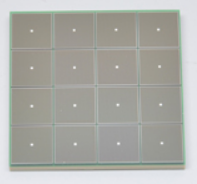 Sensor
Adapter
Front End Board
(FEB)
Readout Board
(RDO)
Echelon 0 
Computing
Name
Data Aggregation Module (DAM)
Detector Groups
6.10.x
Joint
Institute
Electronics CAM
6.10.8
DAQ CAM
6.10.9
Electronics and DAQ WG
Software WG
DSCs &
Integration
SRO WG
2/19/2024
TIC meeting:  DAQ TDR Plans
1
Electronics & DAQ WG – TDR Plans
Global Timing Unit (GTU)
Echelon 1

(BNL)
On Detector
ASIC
Echelon 0
SMT BGA
Echelon 1

(JLAB)
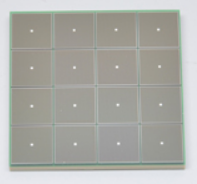 Sensor
Adapter
Front End Board
(FEB)
Readout Board
(RDO)
Echelon 0 
Computing
Name
Data Aggregation Module (DAM)
Detector Groups
Joint
Institute
Electronics CAM
6.10.8
DAQ CAM
6.10.9
Electronics and DAQ WG
Software WG
DSCs & 
Integration
SRO WG
2/19/2024
TIC meeting:  DAQ TDR Plans
2
Electronics & DAQ WG – TDR Plans
Deliverables

System Design Documents
System Operation / Framework
Data volumes
Requirements
Basis of Estimates
Detailed Documentation
Specifications
Design Documents
Engineering Drawings / Readout Chain
Tests and results
Status
Components

ASICs
FEB
RDOs
DAM
GTU
EBDC
Echelon 0 computing
Echelon 1 computing (SRO)
Slow Controls
2/19/2024
TIC meeting:  DAQ TDR Plans
3
System Level Docs
Requirements Documents
Project level requirements documents exist
Need to extend these to the component level
This has been started in a series of overleaf documents
RDO Requirements
GTU Requirements*
DAM / Felix
Echelon 0 Compute Requirements*
Protocol Requirements*
Finish Initial Drafts March 15th
Get buy in…
Data Volumes
New data available
Projecting this information to DAQ level components
End of February, with some caveats…
Compile detailed list of components
What plugs into what!  Ensure that nothing is missing
Another round of “readout chain discussions”.   Do we understand envelopes, and locations of each piece of electronics
Specification Documents
Implicit topic of most of our DAQ meetings
Push to document specific boards that are the furthest along 
Document the status of sub-projects (prototypes/types & schedule for tests)
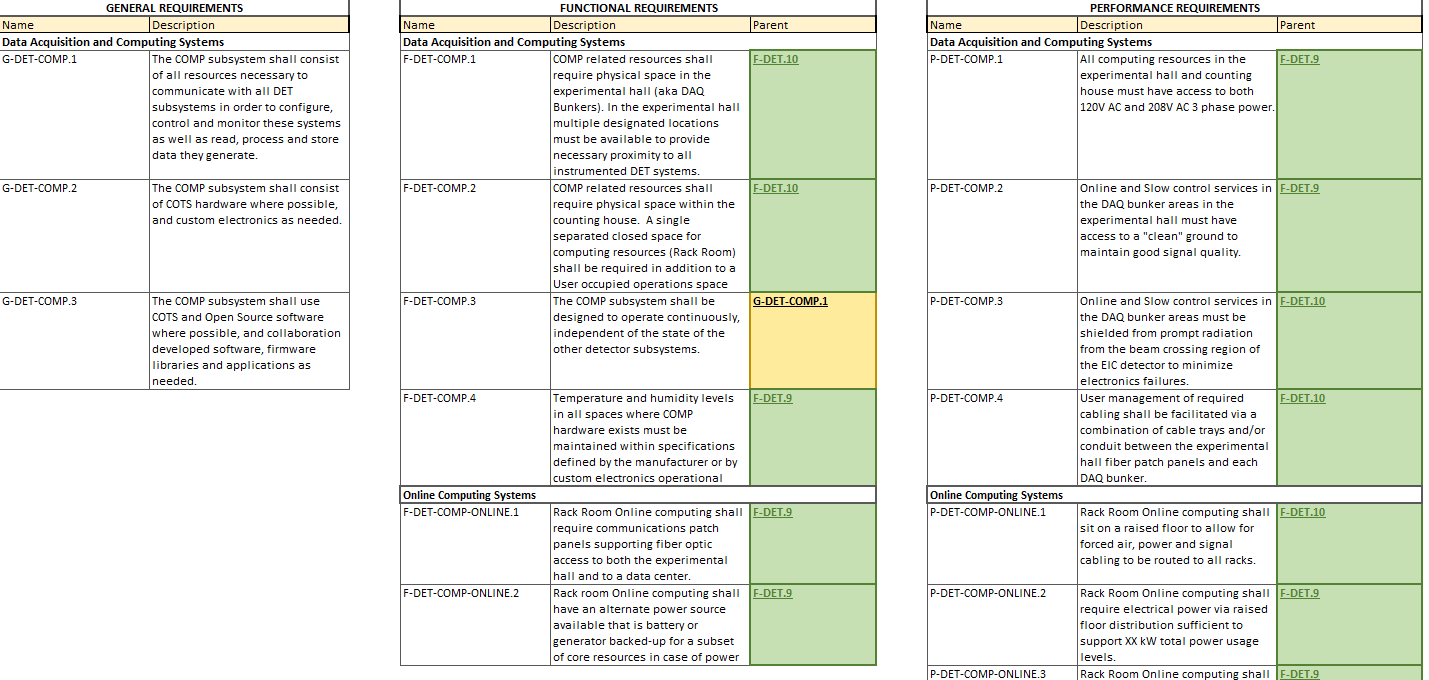 2/19/2024
TIC meeting:  DAQ TDR Plans
4
ASICs
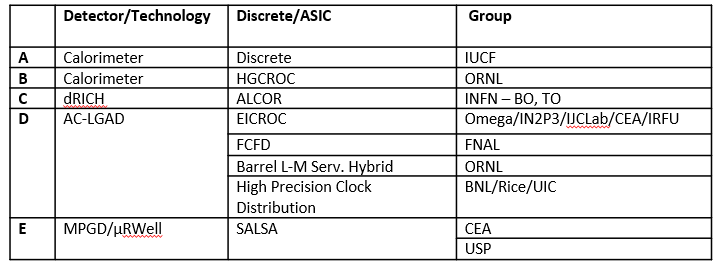 ASICs
TDR to evolve from eRD109 reports
As organized through Fernando
Schedule for completion of ASIC developments is later than pre-TDR (and in many cases later than TDR)
Understood and implies that TDR will be snapshot

FEBs
Tied to the ASICs that they carry, so not designed in some cases
Data transfer requirements
Focus on needed components
Powering Schemes (DC/DC converters)
lpGBT / VTRX+
Electronics and DAQ need to be involved in the readout chain discussions, but the envelopes, cooling, etc… are expected to be discussed in the integration portions of the TDR
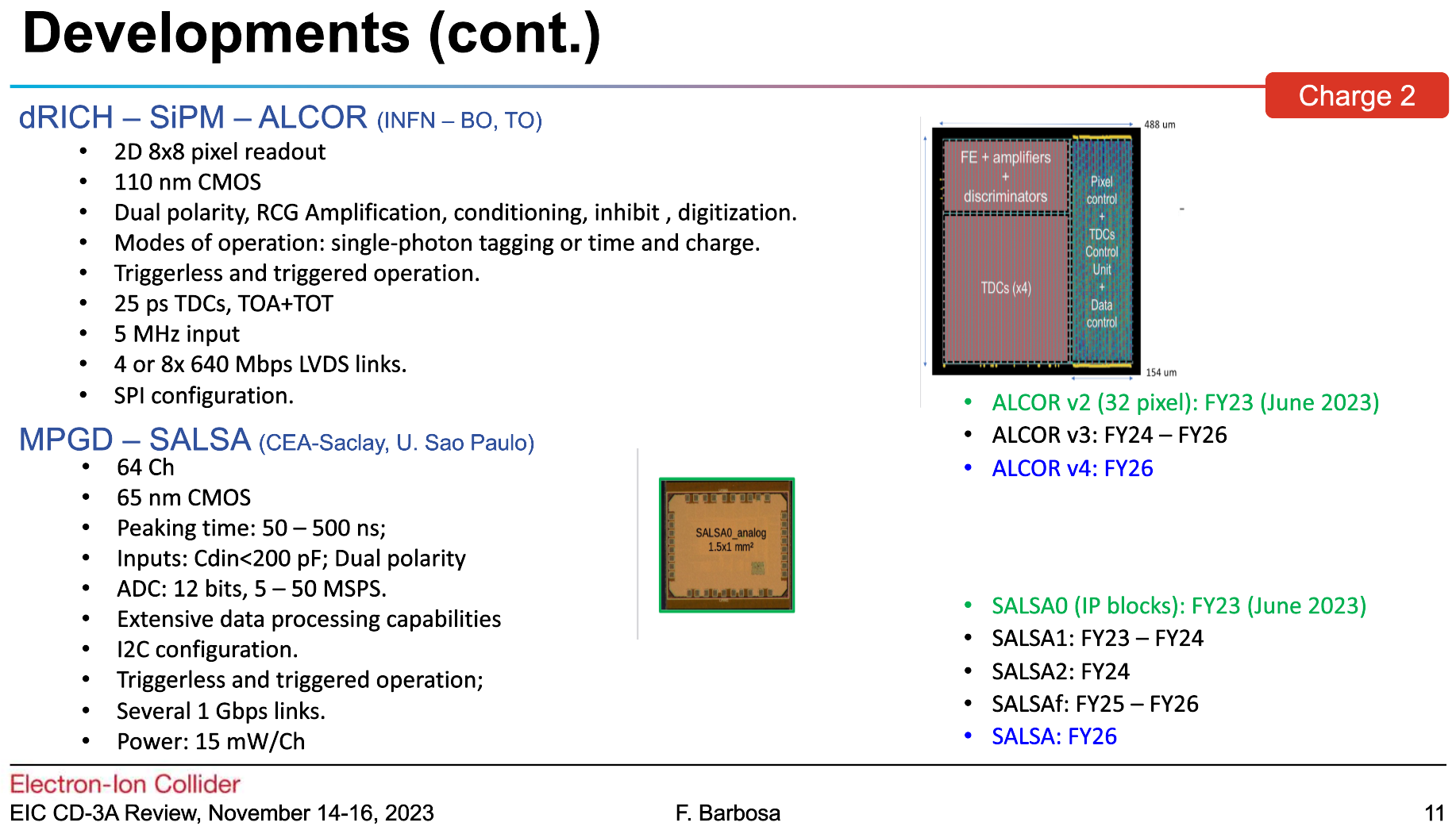 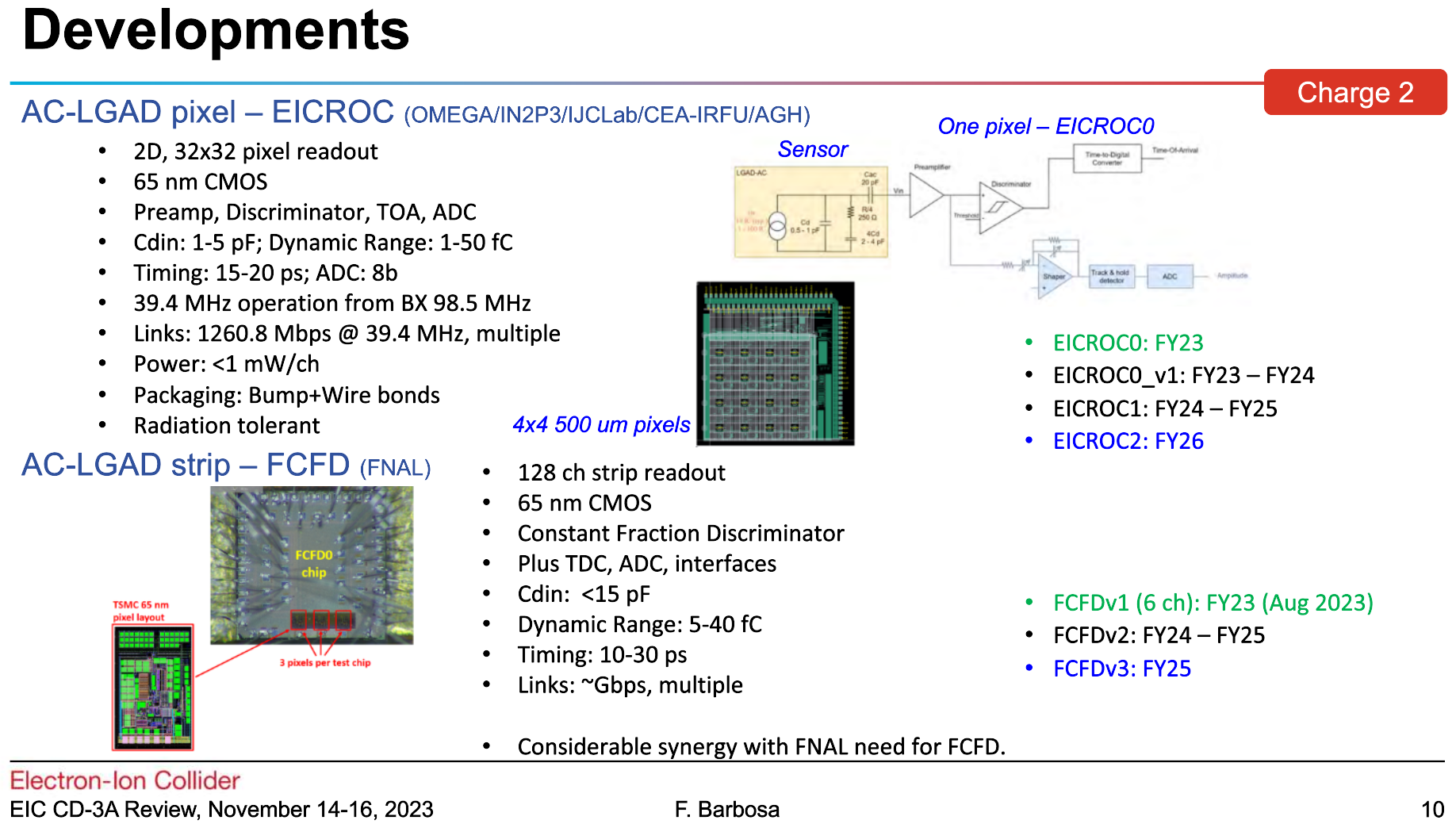 2/19/2024
TIC meeting:  DAQ TDR Plans
5
GTU / RDO
GTU Timing Measurements
Devkit development
Timing measurement
Finalize / writeup these measurements.   do we have phase stability over time/power cycles?
Need distribution scheme to be designed
Need check-in with collider controls group 
Will proceed with dedicated fiber possibility through at least TOF RDO prototype phase (summer ‘24)

Unification of RDO / FEB development






Document requirements, protocol specification
Radiation Tests for ASIC/FEB/RDO?
dRICH (late ‘24, early ‘25)
TOF (pre-prototype fabricated summer ’24, but no beam exposure yet defined?)
Bootstrap from known component evaluations
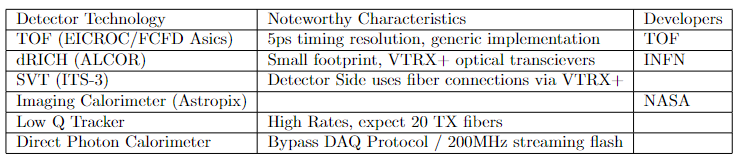 2/19/2024
TIC meeting:  DAQ TDR Plans
6
DAM / EBDC
DAM 
Board is the FELIX
FLX184 in hand
FLX155 likely sufficient for ePIC and procure when available
Full documentation exists.   Need to appropriately summarize it for TDR!
Getting experience handling board
Need procurement/fabrication plan
Firmware
Fiber Protocol specification
“software triggers”
Hardware configuration must be described in detail, several options exist but they each require physical resources on boards to be allocated
Have to write down details of buffering, latencies, and data transfers to demonstrate feasibility.  Scheme can make potentially also make use of EBDC resources
Need some detailed description of potential algorithms
Detail fiber runs

EBDC
Fiber Protocol specification defines operation/bookkeeping
Basis of estimate update, specification of type of servers, layout in DAQ room
2/19/2024
TIC meeting:  DAQ TDR Plans
7
Echelon 0 / Echelon 1
Echelon-0 (DAQ) Computing
O(200) computers
Document computer roles, physical location, and “data center” requirements
Framework
CODA, rcdaq, SPADI, STAR tools
Time frame building accounting & data flow needs to be defined
Fiber Protocol specification
Structure of time frames
Diagram / Data flow simulation / Data flow prototype
Echelon-1 Computing (SRO WG)
Streaming DAQ and computing section of TDR
Streaming reconstruction
Produce example time frames with (noise + background + events identified by time)
Demonstrate tracking can be done
Define interface to streaming DAQ
Map calibration plans
2/19/2024
TIC meeting:  DAQ TDR Plans
8
Slow Controls
Elements part of DAQ TDR sections:
Mediation of SC information from FEBS via DAQ IOCs
Configuration DBs

ePIC detector controls

Scope still uncertain regarding interlocks, power, etc….
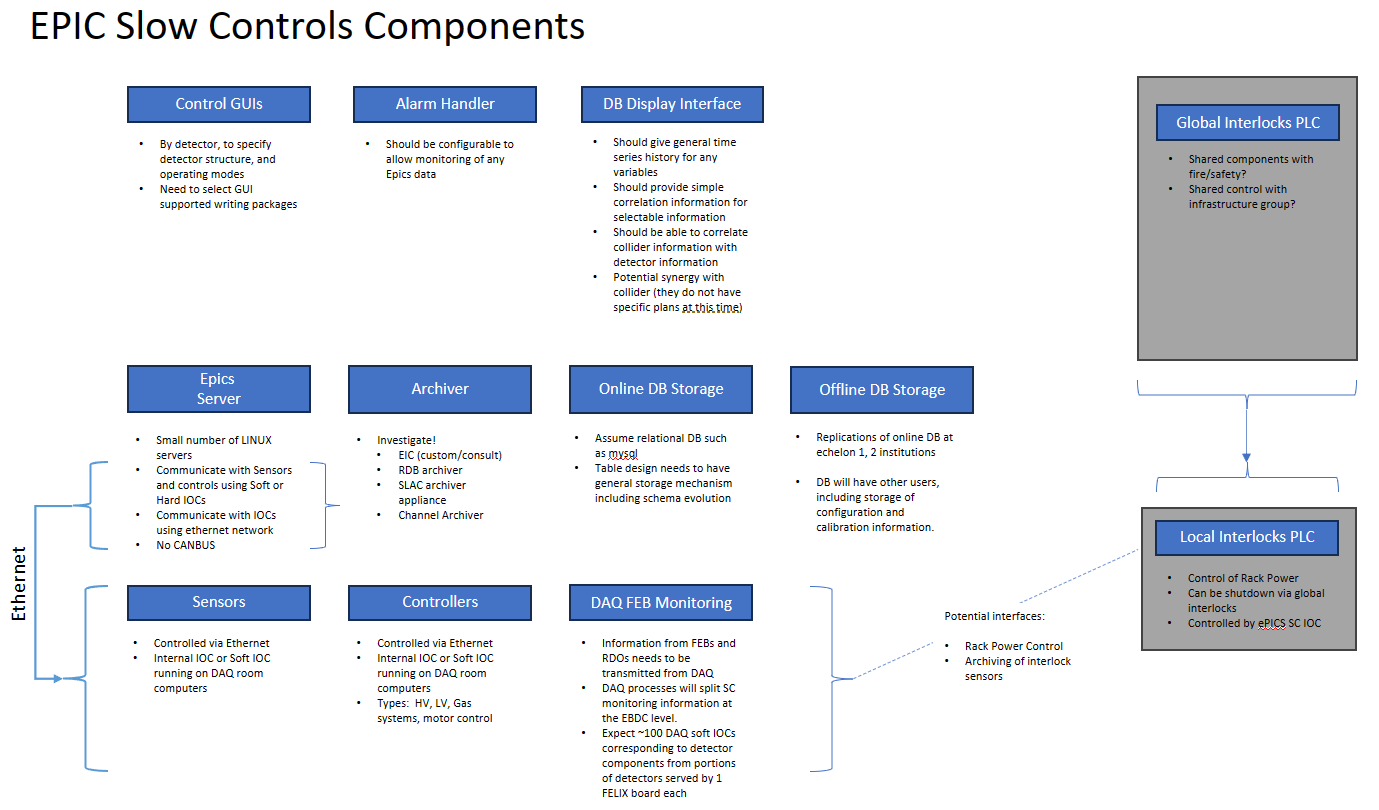 2/19/2024
TIC meeting:  DAQ TDR Plans
9